dia4
Consagración DE TU VOLUNTAD Y TU OBEDIENCIA
Amigos de Jesús y María El Salvador/ FLORIDA CENTER FOR PEACE MIAMI
1. Breve historia de un santo
Entremos en la luz de dios
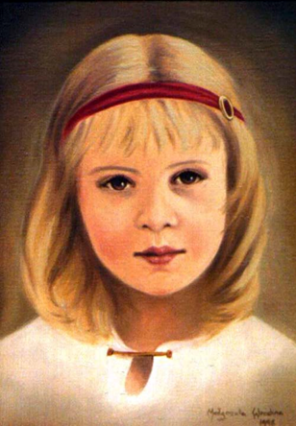 La verdadera vida de la Venerable Ana de Guigne
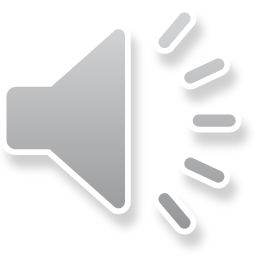 Amigos de Jesús y María El Salvador/ FLORIDA CENTER FOR PEACE MIAMI
2. Un tiempo de oración
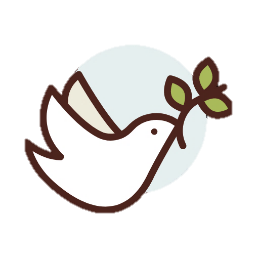 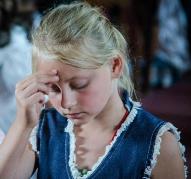 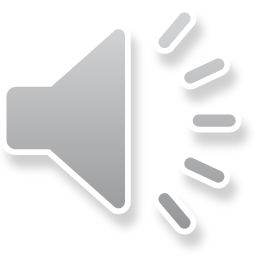 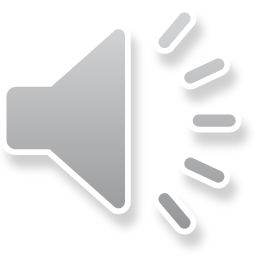 2
1
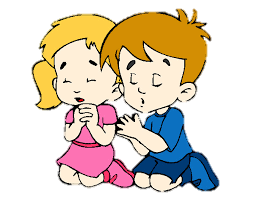 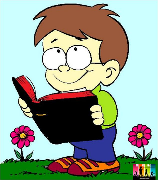 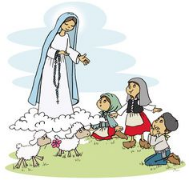 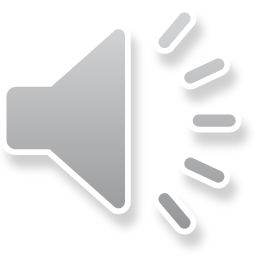 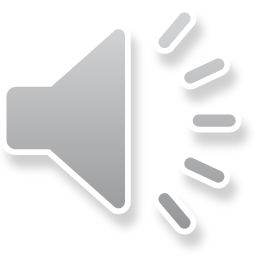 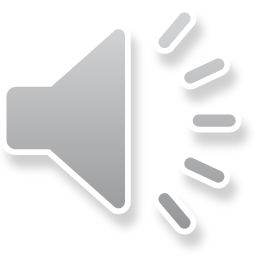 4
5
3
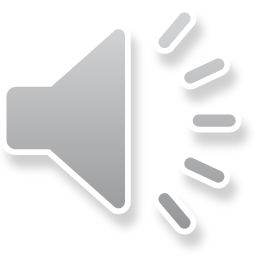 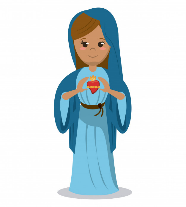 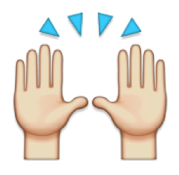 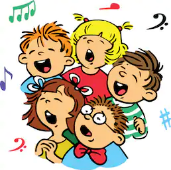 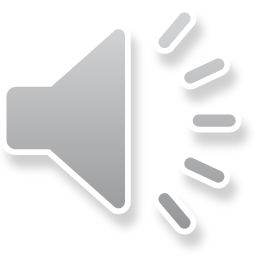 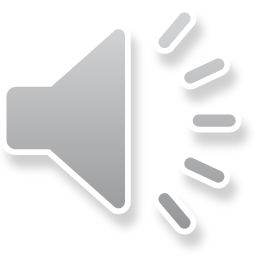 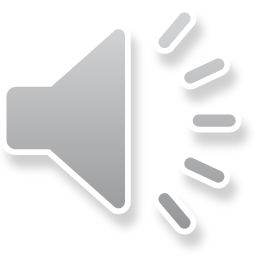 8
6
7
Amigos de Jesús y María El Salvador/ FLORIDA CENTER FOR PEACE MIAMI
3. Para los más grandes
Nota:  estos audios son para niños de 0 hasta 100 años de edad!!!
“Vosotros sois la luz del mundo… Que vuestra luz brille ante los hombres, para que, viendo vuestras buenas obras, glorifiquen a vuestro Padre que está en los cielos.” 
San Mateo 5, 14-16
Amigos de Jesús y María El Salvador/ FLORIDA CENTER FOR PEACE MIAMI